ЗАКЛЮЧЕНИЕ
по результатам проведения антикоррупционной экспертизы проекта нормативного правового акта Собрания представителей муниципального образования Щекинский район «О сотрудничестве и взаимодействии депутатов Собрания представителей муниципального образования Щекинский район и администрации муниципального образования Щекинский район в рамках реализации муниципальных программ, принимаемых на территории муниципального образования Щекинский район»
Комитетом по правовой работе администрации Щекинского района в соответствии с частями 1 и 4 статьи 3 Федерального закона от 17 июля 2009 № 172-ФЗ «Об антикоррупционной экспертизе нормативных правовых актов и проектов нормативных правовых актов», статьей 6 Федерального закона от 25 декабря 2008 № 273-ФЗ «О противодействии коррупции», Порядком о проведении антикоррупционной экспертизы муниципальных нормативных правовых актов их проектов, утвержденных Решением Собрания представителей Щекинского района, проведена антикоррупционная экспертиза проекта нормативного правового акта Собрания представителей муниципального образования Щекинский район: «О сотрудничестве и взаимодействии депутатов Собрания представителей муниципального образования Щекинский район и администрации муниципального образования Щекинский район в рамках реализации муниципальных программ, принимаемых на территории муниципального образования Щекинский район», в целях выявления в нем коррупциогенных факторов и их последующего устранения.
В представленном проекте нормативного правового акта Собрания представителей муниципального образования Щекинский район: «О сотрудничестве и взаимодействии депутатов Собрания представителей муниципального образования Щекинский район и администрации муниципального образования Щекинский район в рамках реализации муниципальных программ, принимаемых на территории муниципального образования Щекинский район», коррупциогенные факторы не выявлены.
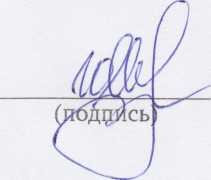 Начальник отдела по судебно правовой работе комитета
__по правовой работе
(наименование должности)
Ю.В. Щербакова (инициалы, фамилия)
23.10.2020
Тел.(48751) 5-23-69